العقل في القلب وليس في الدماغ
د. شيماء الاعرجي
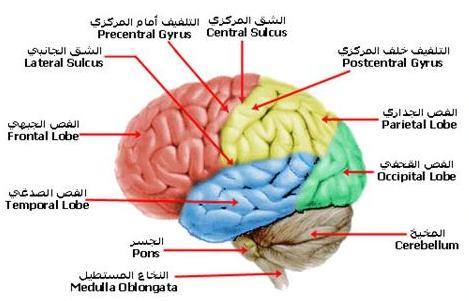 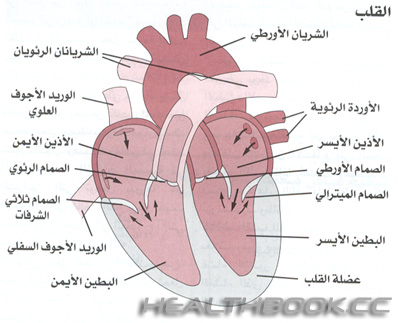 القلب
القلب
 هو عبارة عن أهم عضلة في الجسم بحيث تتمثل الوظيفة الأساسيّة لهذه العضلة في ضخ الدم المحمل بالأكسجين إلى أعضاء الجسم المختلفة بهدف تزويدها بالأكسجين لمساعدتها على تأدية وظائفها الأساسية، كما يضخ الدم القادم من الأعضاء والمحمل بثاني أكسيد الكربون إلى الرئتين وذلك من أجل تنقيتها وتزويدها بالأكسجين مرة أخرى، ويعتبر القلب مركزاً لنظام الدورة الدمويّة في الجسم التي تنقل الدم من وإلى جميع مناطق الجسم، ويقع القلب بين الرئتين وتحديداً خلف القفص الصدري من ناحية اليسار، وحجمه قريب من حجم قبضة اليد، ويقع فوق المعدة مباشرة.
مكوّنات القلب ووظائفه :-
أ. مكوّنات الأجزاء الخارجيّة 
تتكون عضلة القلب بشكل أساسي من مجموعة من الخلايا العضلية المخططة بالإضافة إلى مجموعة من الأجزاء الداخليّة والخارجيّة، حيث إنّ الأجزاء الخارجية للقلب هي: 
الشريان الأبهر أو المعروف ايضاً بالشريان الأورطي الذي يعتبر أكبر شريان موجود في جسم الإنسان، وتتمثل وظيفته الأساسية في توزيع الدم الذي يحتوي على الأكسجين إلى جميع أعضاء الجسم فيما يُعرف بالدورة الدمويّة الكبرى. 
الوريد الأجوف العلوي، وهو عبارة عن وعاء دموي يتميز بقطره الكبير إلا أنّه يعتبر قصيراً، وتتمثل وظيفته الأساسية في نقل الدم الذي يحتوي على الأكسجين من الجزء العلوي للجسم وحتى الأذين الأيمن. 
الوريد الأجوف السفلي، وهو عبارة عن وعاء دموي ينقل الدم الخالي من الأكسجين والمحمل بثاني أكسيد الكربون من الجزء السفلي للجسم وتحديداً من الأحشاء والطرفين السفليين إلى القلب. 
الشريان الرئوي الذي تتمثل وظيفته الأساسية في نقل الدم المنخفض الأكسجين إلى الرئتين.
 الوريد الرئوي، وهو الوريد الذي يضخ الدم المليء بالأكسجين إلى من الرئتين وصولاً إلى القلب. 
الشرايين التاجية، وهي الشرايين الرئيسية التي تغذي عضلة القلب بشكل أساسي، والتي تخرج من الشريان الأورطي، حيث تتكون هذه الشرايين من شريانيين رئيسيين هما الشريان التاجي الأيسر، والشريان التاجي الأيمن، بحيث يتفرع كلّ شريان منهما إلى مجموعة من الشرايين الصغرى التي تغذي القلب بالدم المحمل بالأكسجين.
ب. مكوّنات الأجزاء الداخليّة 
بالنسبة للأجزاء الداخليّة للقلب فتتكوّن بشكل أساسي من أربع غرف مجوّفة تتوزع بشكل أساسي على الجانبين الأيمن والأيسر للقلب بحيث يفصل بين هاتين الجهتين جدار عضلي يُعرف بالحاجز، وفي كلّ ناحية من أنحاء القلب يوجد أذين وبطين، بحيث يستقبل الأذين الأيمن الدم الخالي من الأكسجين والمليء بثاني أكسيد الكربون من جميع أنحاء الجسم، ثمّ يضخه إلى البطين الأيمن الذي يعيد ضخه إلى الرئتين، حيث تتم تنقية الدم ونقله مباشرة إلى الأذين الأيسر، ثمّ إلى البطين الأيسر الذي يضخ الدم إلى جميع أنحاء الجسم، ويوجد كلّ من الأذينين في الغرف العلويّة للقلب، أما بالنسبة للبطينين فيتمركزان بشكل أساسي في الجزء السفلي منه.
الدماغ البشري
ينقسم الدماغ البشري إلى ثلاثة أقسام رئيسية وهي مقدمة الدماغ (Forebrain), ووسط الدماغ (Midbrain), ومؤخرة الدماغ (Hindbrain).
مقدمة الدماغ (Forebrain)
مقدمة الدماغ هي أكبر وأكثر أجزاء الدماغ تعقيداَ وتتكون من:
المهاد(Thalamus) ويعمل كطريق لمرور المعلومات الحسية للمخ ما عدا الشم (Cerebrum).
 ما تحت المهاد(Hypothalamus) وتساعد في التحكم في الغدة النخامية وتلعب دوراَ مهماَ في تنظيم حرارة الجسم والمحفزات الحيوية مثل الجوع والعطش.
 الجهاز الحوفي(Limbic system) وهو يعمل على معالجة الخبرات العاطفية.
المخ(Cerebrum) ويتحكم في العمليات المعقدة مثل التعلم والتفكير.
وسط الدماغ (Midbrain)
يساعدنا وسط الدماغ على تحديد أماكن الأحداث في الفراغ.
مؤخرة الدماغ (Hindbrain)
تتكون مؤخرة الدماغ من:
 النخاع (Medulla) ويتحكم بوظائف اللاوعي مثل التنفس وجريان الدم.
 بونز (Pons) وتؤثر في النوم والاستيقاظ.
 المخيخ (Cerebellum) ويتحكم في التوازن وتنظم الحركة.
الدماغ البشري يراقب وينظم تصرفات وردود أفعال الجسم, وهو يستلم بشكل مستمر معلومات حسية ويعالجها بسرعة ومن ثم يستجيب، وفي حالات الخطر بدل أن يرسل مركز التحكم الرسائل إلى مركز التفكير في مقدمة الدماغ يأمر الغدتين الكظريتين بإفراز الأدرينالين، مما يعيد توجيه تدفق الدم من الوظائف الأقل أهمية مثل الهضم إلى الوظائف الأكثر أهمية مما يجعل الوقت يبدو أبطأ ويزيد من قوة الملاحظة، ويستطيع الدماغ أيضا تغيير مذاق الإنسان.
فهو يتغلب على المذاقات السيئة ليحصل على المواد المغذية، مثال ذلك الفلفل فبالرغم من طعمه اللاذع إلا أن الكثير من الناس تحب تناوله، فهو يحتوي على فيتامين C أكثر أربع مرات من حبة البرتقال، وفي حالات الجوع الشديد يأمر الدماغ الجسم ليفرز هرمن أوريكسين (Orexin) ليساعد في عملية البحث عن الطعام وحل المشاكل, ويبطئ من عمل الجسم، ويوقف الوظائف غير المهمة، ويوقف نمو الخلايا الجديدة للمحافظة على الطاقة، وكحل أخير يأمر الدماغ بإطلاق مواد كيميائية تجعل الجسم يأكل نفسه.
عندما ينام الإنسان يأمر الدماغ بإفراز هرمون الميلاتونين (Melatonin) الذي يسبب الخمول أثناء النوم ويعمل على إصلاح خلايا الدماغ ونمو خلايا دماغية جديدة, ويستمر مركز السمع بالعمل أثناء النوم لهذا يمكن للمنبهات إيقاظنا، وفي حال إمتناع الإنسان عن النوم يتأثر مركز التفكير أولاَ مسبباَ أخطاء صغيرة مثل أخطاء في الكتابة كنسيان بعض الكلمات، وعندما يحس الدماغ بالخطر من قلة النوم يبدأ بإغلاق بعض المناطق غير المهمة في تلك اللحظة مثل مركز التفكير، وبعد استمرار قلة النوم لفترة طويلة يجبر الدماغ الجسم على النوم.
الدماغ البشري والقلب
لقد اعتبر القلب في كثير من الثقافات عبر التاريخ مصدر العواطف والحكمة, ويشعر الناس بأن الحب والعواطف الأخرى تحدث في منطقة القلب، ومع ذلك فقد أكد العلماء في الماضي أن الدماغ هو المسؤل عن العواطف، ولكن بعد بحث موسع تم اكتشاف أن القلب يحتوي على نظام عصبي معقد، مما يمكنه من التصرف بشكل مستقل ويمكنه من التعلم والتذكر والإحساس، ويحتوي النظام العصبي للقلب على حوالي 40000 خلية عصبية.
ويتواصل القلب مع الدماغ ويؤثر على الإدراك واتخاذ القرارات وعمليات أخرى، وقد ذكر القرآن الكريم أن العقل مكانه القلب، ويجمع إبن القيم بين العقل والقلب والدماغ فيقول:” الصواب إن مبدأه ومنشأه من القلب –أي العقل- وفروعه وثمرته في الرأس، والقرآن قد دل على هذا بقوله: ﴿أَفَلَمْ يَسِيرُوا فِي الْأَرْضِ فَتَكُونَ لَهُمْ قُلُوبٌ يَعْقِلُونَ بِهَا﴾[الحج:46] وقال: ﴿إِنَّ فِي ذَلِكَ لَذِكْرَى لِمَن كَانَ لَهُ قَلْبٌ﴾[ق:37]، ولم يرد بالقلب هنا مضغة اللحم المشتركة بين الحيوانات بل المراد ما فيه من العقل واللب”, وقال رسول الله صلى الله عليه وسلم: ” وإن في الجسد مضغة إذا صلحت صلح الجسد كله وإذا فسدت فسد الجسد كله ألا وهي القلب” أخرجه البخاري ومسلم.
يعمل النظام العصبي للقلب بشكل مستقل عن الدماغ وهذا هو سبب نجاح عمليات زرع القلب، في العادة يتواصل القلب مع الدماغ عبر ألياف عصبية والتي تمر عبر العصب التائه والحبل الشوكي, ولكن في عملية زراعة القلب هذه الوصلات العصبية لا تعمل إلا بعد فترة طويلة من الزمن, ويتمكن القلب المزروع من العمل في الجسم الذي زرع فيه باستخدام قدرة  نظامه العصبي المستقل.أظهر بحث أن القلب يرسل المعلومات إلى الدماغ وإلى الجسم عبر حقل كهرومغناطيسي، ويولد القلب أقوى وأوسع حقل كهرومغناطيسي متوازن في الجسم وهو أقوى 500 مرة من حقل الدماغ ويمكن التقاطه على بعد عدة أقدام من الجسم.
المفاهيم والنظريات
إنطلاقا من اهمية أن يطلع أساتذة التربية الرياضية والمدربين واللاعبين والمهتمين بالجانب العلمي للرياضة على احدث المستجدات والدراسات والبحوث العلمية لكبار العلماء ومنها الدراسات التي تتعلق بالقلب وأهميتة ودورة في العمليات العقلية المختلفة ، اذ ان هناك حقائق ومفاهيم علمية جديدة ستظهر في التربية الرياضية تقلب المفاهيم والنظريات الحالية رأسا على عقب في العديد من العلوم المرتبطة بالتدريب الرياضي ومنها التعلم الحركي وعلم الحركة وعلم النفس والفسيولوجيا وغيرها من العلوم بعد أن أكد العلماء على ان القلب ليس مجرد مضخة تضخ الدم من القلب الى جميع أنحاء الجسم بل اثبت العلماء مؤخرا بأن العمليات العقلية تحدث في القلب وليس في الدماغ وأن العقل مركزة في القلب وليس في الدماغ وقد بدأت تتكشف الكثير من الحقائق العلمية الجديدة عن حقيقة القلب في العمليات العقلية والنفسية والتربوية وخاصة بعد إن تطورت تقنيات زراعة القلب الطبيعي والصناعي للعديد من الاشخاص حيث أكتشف العلماء أن الكثير من الحالات النفسية والتربوية والتعلم والفهم والادراك والمشاعر والاحاسيس والميول الفكرية والقيم والمبادى قد تغيرت وبدرجة كبيرة لدى الاشخاص الذين زرعوا لهم قلوب طبيعية من اشخاص اخرين فارقوا الحياة وقد سلك الذين زرعوا لهم القلوب سلوك المتبرع بالقلب في شخصيتة وطباعة وذوقة وثقافتة ومعتقداتة
الحقائق العلمية التي تؤكد على إن العقل في القلب وليس في الدماغ
نذكر منها :-
في خبر نشرته قناة MBC قبل فترة مفاده أن الأطباء الأمريكان وجدوا مجموعة من الخلايا العصبية في جدار القلب وأن هذه الخلايا مسئولة عن اتخاذ القرار في الجسم .. وقد اثبتوا علميا دون أي شك أن القلب يتصل مع الدماغ من خلال شبكة معقدة من الأعصاب وأن هناك رسائل مشتركة بين القلب والدماغ وأنهما يعملان بتناسق وبتناغم أعجازي وأن القلب يقوم بتوجيه الدماغ في عملة عن طريق شبكة معقدة من الخلايا العصبية تتكون من (40) ألف خلية عصبية كل خلية من هذه الخلايا لها القدرة على خزن ونقل المعلومات أكثر من قدرة الخلايا العصبية في الدماغ بحوالي (5000) مرة وان مجالها الكهربائي أقوى من المجال الكهربائي لخلايا الدماغ بحوالي (60) مرة وكذلك المجال المغناطيسي للقلب فهو اكبر بكثير من الدماغ حيث تقوم هذه الخلايا بإرسال المعلومات والإحداث من القلب الى ساق المخ عبر ممرات خاصة ووسائل متعددة يؤثر فيها القلب على الدماغ منها عصبي ومنها كيميائي ومنها فيزيائي ومنها كهرومغناطيسي فتحدث عمليات الفهم والاستيعاب لهذه المعلومات داخل الدماغ
ويقوم الدماغ بتوجيه الأعصاب الحسية والحركية للتنفيذ عبر الجهاز العصبي ، ولو حدث أي خلل في هذا التناغم لظهرت الاضطرابات على الفور وهذا الاكتشاف الجديد قدم رؤية علمية جديدة للقلب تتفق مع ما جاء في القرآن الكريم منذ أكثر من 1400 سنة حيث قال تعالى ﴿ أَفَلَمْ يَسِيرُوا فِي الْأَرْضِ فَتَكُونَ لَهُمْ قُلُوبٌ يَعْقِلُونَ بِهَا أَوْ آذَانٌ يَسْمَعُونَ بِهَا ﴾ أي حدد سبحانه وتعالى العقل في القلب والسمع في الأذان ، في حين جميع مصادر التعلم الحركة وعلم الحركة وعلم النفس والفسيولوجيا وغيرها من العلوم المرتبطة بالتدريب الرياضي تشير إلى أن العمليات العقلية كالفهم والإدراك والتعلم والحالات النفسية تقوم بالدماغ والدماغ وعن طريق الجهاز العصبي يوجه الأعصاب الحسية والحركية إلى الجهاز الحركي لتنفيذ الواجب الحركي دون اي إشارة للقلب في هذه العمليات وهذا التطور والاكتشافات الجديدة سوف تغيير المفاهيم والنظريات الحالية للعلوم المرتبطة بالتدريب الرياضي وهناك العديد من الإحداث التي تدل على أن العقل في القلب وليس في الدماغ وسنذكر البعض من هذه الإحداث الحقيقية التي تفسر أهمية ودور القلب في العمليات العقلية .
شاب توفي في حادث مروري وكان يعمل في الموسيقى والغناء وقد تبرع أهلة بقلبه لفتاة بنفس العمر وبين فترة وأخرى تزور هذه الشابة أهل الشاب وأمام اهله تقوم بالعزف وتغني نفس الأغاني التي كان يرددها الشاب ، علما أن الفتاة لم يسبق لها ان تعلمت العزف أو سمعت هذه الموسيقى أو كلمات الأغاني ولم تلتقي بالشاب مطلقا .. فمن أين اكتسبت هذه الفتاة هذه المهارة في العزف والغناء وكيف استطاعت أن تحرك اصابعها للعزف وبانسيابية ودقة عالية دون ان تتعلم ذلك ؟.. • فتاة عمرها (8) سنوات توفيت مقتولة فتبرع اهلها بقلبها لفتاة بنفس العمر بعد فترة اخذت هذه الطفلة تراودها احلام وكوابيس مزعجة بأن شخص يريد ان يقتلها وانها تتصور شكله واضحا وانها في خطر فذهبت للطبيب النفسي الذي اخبر الشرطة وبعد وصف الفتاة لشكله قام الفنيين في الشرطة برسم شكل الشخص الذي يريد قتلها بناء على وصف الطفلة تعرفت علية الشرطة وبعد التحقيق اعترف انه قاتل تلك الفتاة . كيف عرفت الفتاة شكل القاتل علما انها لم تراه سابقا وكيف تم حفظ شكل القاتل في قلب الفتاة التي زرع لها القلب ؟ . وهناك العديد من الاحداث من هذا النوع
لقد اتضح للعلماء ومن خلال الدراسات والبحوث العملية ومتابعة الاشخاص الذين زرعوا لهم قلوب أن كل خلية من خلايا القلب فيها ذاكرة ذات سعة كبيرة في خزن وحفظ المعلومات والاحداث تسمى بذاكرة الخلايا القلبية وهذه المعلومات المخزونة بذاكرة القلب تلعب دورا كبيرا في العديد من العمليات العقلية والنفسية والفهم والادراك والتذكر والتعلم ويرسل القلب هذه المعلومات الى الدماغ ليقوم بتفسيرها وادراكها وفهمها وتنفيذها كما هو الحال بالنسبة للاحداث السابقة حيث ان الخلايا العصبية في العقل في القلب قد حفظت تلك المعلومات وقد اكتسبها الشخص الذي زرع لة القلب واكتسب سلوك وثقافة واحاسيس ومشاعر المتوفي فالجمل الموسيقية التي عزفتها الفتاة وكلمات الأغنية وشكل القاتل في الاحداث التي تم ذكرها قد حفظت في القلب وليس في الدماغ .
كما إن هناك العديد من الآيات القرآنية التي تدل على أن الادراك والفهم والتدبر والتفقه بالأشياء في القلب وليس في الدماغ بقولة تعالى ﴿ لَهُمْ قُلُوبٌ لَا يَفْقَهُونَ بِهَا وَلَهُمْ أَعْيُنٌ لَا يُبْصِرُونَ بِهَا وَلَهُمْ آذَانٌ لَا يَسْمَعُونَ بِهَا ﴾ وقولة تعالى ( فطبع على قلوبهم فهم لا يفقهون ) وفي هذه الآيتان قد حدد القران الكريم بأن التفقه في القلب والبصر في العيون والسمع في الاذان وكذلك التدبر يكون بالقلب وليس في الدماغ كما قال سبحانه وتعالى ( أَفَلَا يَتَدَبَّرُونَ الْقُرْآنَ أَمْ عَلَىٰ قُلُوبٍ أَقْفَالُهَا) . وكذلك القلب مركز للطمأنينة كما قال تعالى (أَوَلَمْ تُؤْمِنْ قَالَ بَلَىٰ وَلَٰكِنْ لِيَطْمَئِنَّ قَلْبِي). وكذلك الايمان والهداية تكون بالقلب وليس بالدماغ كما في قولة تعالى (وَمَنْ يُؤْمِنْ بِاللَّهِ يَهْدِ قَلْبَهُ) والسنة النبوية أكدت على ذلك وكما قال نبينا محمد ( يا مقلب القلوب ثبت قلبي على دينك(
كما اكد العلماء ان الخوف والرعب ايضا في القلب وليس في الدماغ حيث توفيت طفلة غرقا في المسبح وقد تبرع اهلها بقلبها لطفلة اخرى بنفس العمر وبعد فترة بدأت الطفلة تخاف وبشكل مرعب من الماء وتهرب وتصرخ كلما شاهدت حوض الماء وتؤكد الآية الكريمة ( وَقَذَفَ فِي قُلُوبِهِمُ الرُّعْبَ ) اي إن الرعب والخوف مصدره القلب وليس الدماغ حيث اكتسبت هذه الطفلة الخوف من ذاكرة الخلايا العصبية في القلب للفتاة المتوفية .
كما يقول الدكتور Paul Pearsall أن القلب يحس ويشعر ويتذكر ويرسل ذبذبات للتفاهم مع القلوب الاخرى عن طريق المجال الكهربائي والمغناطيسي للقلب ومثال على ذلك طبيبة توفي ابنها فتبرعت بقلبه الى طفل اخر وتقول عندما اقترب من الطفل الذي يحمل قلب ولدي اشعر كأنة ابني وعندما عانقني احسست بأنه طفلي تماما وتقول كل مشاعر الطفل اتجاه امه رأتها في الطفل الثاني وهو يعانقها فهي تشعر به ويشعر بها وهذا بتأثير المجال الكهربائي والمغناطيسي للقلبين الذي يرسل الذبذبات للتفاهم مع القلوب الاخرى حيث ان المجال المغناطيسي للقلب اقوى من المجال المغناطيسي للمخ بألاف المرات وهذا ينطبق على الحب الصادق بين الحبيب وحبيبته .
وعلى العكس من ذلك وخلال متابعة الاطباء للاشخاص الذين زرع لهم قلوب صناعية فقد اتضح للعلماء أن هؤلاء الاشخاص فقدوا الاحاسيس والمشاعر والخوف وعدم الاهتمام وفقدوا القدرة على التمييز لكون قلوبهم صناعية ليس فيها خلايا عصبية وعقل يسير الامور واخذوا يفكرون بالانتحار لان حياتهم اصبحت بلا احساس وبلا مشاعر ولا ادراك وتفهم بالامور ، وفي تحقيق صحفي نشرته صحيفة واشنطن بوست حول رجل اسمه بيتر أُجريت له عملية زرع قلب صناعي يقول إن مشاعري قد تغيرت بالكامل فلم أعد أعرف كيف أشعر وكيف أحب، ولا اخاف ولا اهتم حتى أحفادي لا أحس بهم إطلاقاً ولا أعرف كيف أتعامل معهم وعندما يقتربون مني لا أحس أنهم جزء مني كما كنت قبل العملية
وقد اتضح للعلماء نتيجة للابحاث ان الدماغ البشري ليس له سلطه التحكم في آلية عمل القلب بل العكس من ذلك فالقلب عن طريق عقله يلعب الدور الرئيس في تغذيه الدماغ البشري باعتبار الدماغ جهاز تنفيذي بالأوامر والمعلومات التي يجمعها القلب من اصغر خليه في الجسم الى اكبر أجهزه الجسم كالرئة والمعدة والأمعاء وقبل ان تصل الى الدماغ, حيث يقوم العقل في القلب بتحليلها ومعالجتها وإرسالها الى الدماغ باعتباره جهاز تنفيذي فيقوم الدماغ بتنفيذ الأوامر حسب المعلومات القادمة اليه من القلب , ومثال على ذلك في التدريب اللأوكسجيني حيث يحدث نقص بالاوكسجين بالجسم وعند مرور كريات الدم الحمراء عبر القلب يستشعر القلب بذلك فيقوم بدراسة البيانات وتحليلها ومعالجتها وارسال تلك المعلومات الى الدماغ وتبعا لتلك البيانات يقوم الدماغ بارسال الايعازات الى الكلية لافراز العامل الكلوي والى الكبد بافراز مادة الجلوبيولين فيتحدان في الدم لتشكيل هرمون ESP الذي يتم توجيهه الى نخاع العظم الاحمر فيحفزه على انتاج كريات الدم الحمراء لمعالجة نقص الاوكسجين وتوثق تلك البيانات في خلايا الدماغ للرجوع اليها مستقبلا..
الآيات القرآنية والأحاديث النبوية تثبت بأن محل العقل القلب
ان الآيات القرآنية والأحاديث النبوية في كل منها التصريح بكثرة  بأن محل العقل القلب, وكثرة ذلك وتكراره لا يترك احتمالا ولا شكا في ذلك, وكل نظر عقلي صحيح يستحيل أن يخالف الوحي الصريح, وسنذكر بعض من الآيات الدالة على ذلك، وبعض من الأحاديث النبوية
وهذه بعض نصوص القرانية قال الله تعالى: وَلَقَدْ ذَرَأْنَا لِجَهَنَّمَ كَثِيراً مِنَ الْجِنِّ وَالْأِنْسِ لَهُمْ قُلُوبٌ لا يَفْقَهُونَ بِهَا.{لأعراف: من الآية179} فعابهم الله بأنهم لا يفقهون بقلوبهم ؛ والفقه هو: الفهم، والفهم لا يكون إلا بالعقل, فدل ذلك على: أن القلب محل العقل. ولو كان الأمر كما زعم الفلاسفة لقال: لهم أدمغة لا يفقهون بها .
 قال الله تعالى:أَفَلَمْ يَسِيرُوا فِي الْأَرْضِ فَتَكُونَ لَهُمْ قُلُوبٌ يَعْقِلُونَ بِهَا أَوْ آذَانٌ يَسْمَعُونَ بِهَا فَإِنَّهَا لا تَعْمَى الْأَبْصَارُ وَلَكِنْ تَعْمَى الْقُلُوبُ الَّتِي فِي الصُّدُورِ. {الحج:46} ولم يقل: فتكون لهم أدمغة يعقلون بها. ولم يقل : ولكن تعمى الأدمغة التي في الرؤوس. كما ترى، فقد صرح في آية الحج هذه بأن: القلوب هي التي يعقل بها، وما ذلك إلا لأنها محل العقل كما ترى. ثم أكد ذلك تأكيدا لا يترك شبهة ولا لبسا ؛ فقال تعالى: وَلَكِنْ تَعْمَى الْقُلُوبُ الَّتِي فِي الصُّدُورِ.  فتأمل قوله تعالى: الَّتِي فِي الصُّدُورِ. تفهم ما فيه من التأكيد والإيضاح، ومعناه: أن القلوب التي في الصدور هي التي تعمى إذا سلب الله منها نور العقل، فلا تميز بعد عماها بين الحق والباطل، ولا بين الحسن والقبيح، ولا بين النافع والضار، وهو صريح بأن الذي يميز به كل ذلك هو العقل ومحله في القلب .
وقال تعالى: أَفَلا يَتَدَبَّرُونَ الْقُرْآنَ أَمْ عَلَى قُلُوبٍ أَقْفَالُهَا.{محمد:24}. ولم يقل : أم على أدمغتهم أقفالها . وانظر ما أصرح الآية هذه  في أن التدبر وإدراك المعاني به إنما هو القلب، ولو جعل على القلب قفل لم يحصل الإدراك ؛ فتبين : أن الدماغ ليس هو محل الإدراك كما ترى ... .
ثم ذكر عددا كبيرا من الآيات وبين دلالتها كما سبق  
  وأما الأحاديث المطابقة للآيات التي ذكرناها والدالة على أن محل العقل القلب فهي كثيرة جدا:
وكقول أنس رضي الله : كَانَ النَّبِيُّ صَلَّى اللَّهُ عَلَيْهِ وَسَلَّمَ يُكْثِرُ أَنْ يَقُولَ: يَا مُقَلِّبَ الْقُلُوبِ ثَبِّتْ قَلْبِي عَلَى دِينِكَ. قَالَ فَقُلْنَا: يَا رَسُولَ اللَّهِ آمَنَّا بِكَ وَبِمَا جِئْتَ بِهِ فَهَلْ تَخَافُ عَلَيْنَا؟ قَالَ: فَقَالَ: نَعَمْ، إِنَّ الْقُلُوبَ بَيْنَ أُصْبُعَيْنِ مِنْ أَصَابِعِ اللَّهِ عَزَّ وَجَلَّ يُقَلِّبُهَا. ولم يقل: يا مقلب الأدمغة ثبت دماغي على دينك....
 الخلاصة: وقد تبين مما ذكرنا أن خالق العقل وواهبه للإنسان بين في آيات قرآنية كثيرة أن محل العقل القلب, وخالقه أعلم بمكانه، وكذلك رسول الله صلى الله عليه وآله وسلم كما رأيت .
ومن أشهر الأدلة التي يستدل بها القائلون من أن محل العقل الدماغ ؛ هو: أن كل شيء يؤثر في الدماغ يؤثر في العقل . ونحن لا ننكر أن العقل قد يتأثر بتأثر الدماغ ؛ ولكن نقول بموجبه, فنقول : سلّمنا أن العقل قد يتأثر بتأثر الدماغ، ولكن لا نسلم أن ذلك يستلزم أن محله الدماغ : فكم من عضو من أعضاء الإنسان خارج عن الدماغ بلا نزاع وهو يتأثر بتأثر الدماغ كما هو معلوم، وكم من شلل في بعض أعضاء الإنسان ناشئ عن اختلال واقع في الدماغ، فالعقل خارج عن الدماغ ؛ ولكن سلامته مشروطة بسلامة الدماغ ؛ كالأعضاء التي تختل باختلال الدماغ ؛ فإنها خارجة عنه مع أن سلامتها مشروط فيها سلامة الدماغ كما هو معروف...
ومن النصوص القرانية  والاحاديث النبوية يثبت الن العقل في القلب ، و، إذا القلب هو محل العقل ولا شك ولكن الدماغ محل التصور ثم إذا تصورها وجهزها بعث بها إلى القلب ثم القلب يأمر أو ينهى فكأن الدماغ سكرتير يجهز الأشياء ثم يدفعها إلى القلب ثم القلب يأمر أو ينهى وهذا ليس بغريب { وفي أنفسكم أفلا تبصرون {
الخاتمة
انطلاقا من أهمية ان لا نطيل اكثر في هذه المحاضرة فقد اتضح للعلماء ولنا ومن خلال الدراسات والأبحاث العلمية وايات القرأن الحكيم والسنة النبوية ان للقلب دورا كبيرا وقياديا هاما في العمليات العقلية والتربوية والنفسية والفهم والادراك والتعلم وهو مخزن لحفظ المعلومات والإحداث وبناء على هذه المعلومات يصدر الاوامر للدماغ عبر شبكة عصبية معقدة ليقوم الدماغ بالتنفيذ عبر جهازه العصبي ، ولكن هذه الحقائق العلمية الجديدة عن القلب لحد ألان لم يتم ذكرها في مصادر التربية الرياضية في العالم والوطن العربي ولم تشير للقلب ودوره واهميته في أي من تلك العمليات ونتوقع في المستقبل القريب حدوث تغيير في مفاهيم ونظريات ومصادر التربية الرياضية وسيأخذ القلب دوره ومكانته في العلوم المختلفة ومنها علوم التربية الرياضية كما أخذ مكانته في القرآن الكريم حيث ذكر الله القلب في القرآن الكريم أكثر من (132) مرة ولو كان مجرد مضخة فقط لما أعطي هذه المكانة الكبيرة في القرأن الحكيم ولكن قال سبحانه تعالى قال (وَمَا أُوتِيتُمْ مِنْ الْعِلْمِ إِلاَّ قَلِيلاً).. والله اعلم ... ومن الله التوفيق
شكرا لحسن إصغائكم
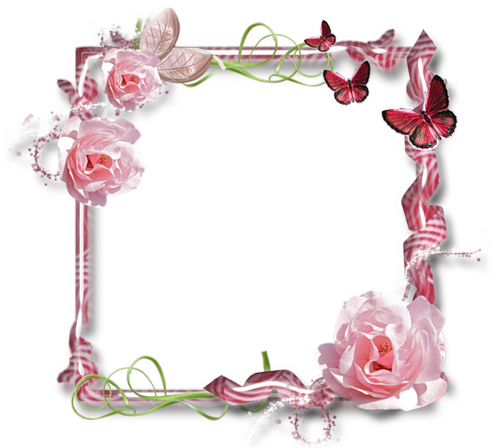